Intro to Derivatives: Options
Brainteaser!
There are 8 people sitting in a room at an investment bank. 4 of them are traders and 4 of them are bankers. They are split off into 4 teams of 2 for team-building exercises. What is the probability that each group of 2 has 1 trader and 1 banker?
Answer: Probability Approach
Select any person to be the first member of the group. 8/8 ways to do this. For their partner there are 4/7 valid people to select. Repeat for 2nd group, with 6/6 ways to select the first person and 3/5 ways to select the 2nd person. Same logic applies for 3rd group, for a total of 4/7 * 3/5 * 2/3 = 24/105 = 8/35. Note that we don’t have to worry about the 4th group because there will naturally be 1 banker and 1 trader left if the other groups are valid.
Answer: Combinations Approach
The total number of combinations is 8 choose 2 * 6 choose 2 * 4 choose 2 divided by 4! because the selection of groups does not require order. This comes out to 105 combinations. The number of valid groups can be thought of as 4*4 for group 1, 3*3 for group 2, 2*2 for group 3. Again divided by 4! because the order does not matter. This comes out to 24 valid combinations, for a total probability of 24/105 = 8/35
What Is a Derivative?
Derivative
A derivative is a financial instrument whose value is based on the value of another underlying asset
When the price of the underlying changes, the value of the derivative also changes
What Is a Derivative?
Types of Derivatives
Forwards/Futures
Options
Swaps
Warrants/Convertibles
Call option
An agreement that gives the buyer the right, but not the obligation, to buy an underlying asset at a specified price within a specific time period
Put option
An agreement that gives the buyer the right, but not the obligation, to sell an underlying asset at a specified price within a specific time period
Let's say you believe that the stock of Company XYZ, currently trading at $50, is going to rise in the next three months. You decide to purchase a call option on XYZ stock that expires in three months with a strike price of $55 for a premium (the price of the option) of $3.
Scenario 1: Stock Price Rises Above the Strike Price
If, after two months, XYZ stock rises to $65, your call option allows you to buy the stock at $55, even though it's now worth $65 on the open market. You could exercise the option, purchasing the stock at $55, and then sell it immediately in the market for $65, securing a profit.
Your profit would be the selling price minus the strike price minus the premium paid: $65 - $55 - $3 = $7 per share.

Scenario 2: Stock Price Remains Below the Strike Price
If, at expiration, XYZ stock is trading at $53, the call option is "out of the money," because the stock is trading below the strike price. Exercising the option would mean buying the stock for more than it's currently worth, so you choose not to exercise the option. Your loss is limited to the premium you paid for the option, which is $3 per share.
Other Key Terms To Know
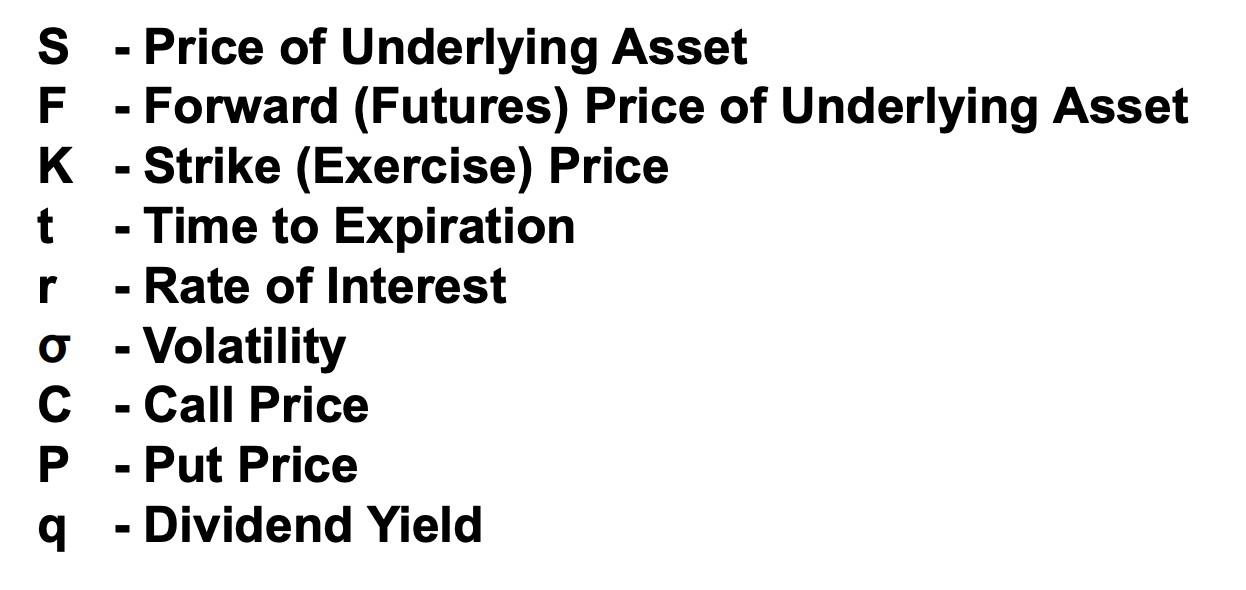 What is the difference between the price of the underlying asset and the strike price?
2 Types of Options
American Options – buyer can exercise the option early, at any point up until expiration

European Options – buyer cannot exercise option early and has to wait until expiration
Payoff Diagram For Buying A Call
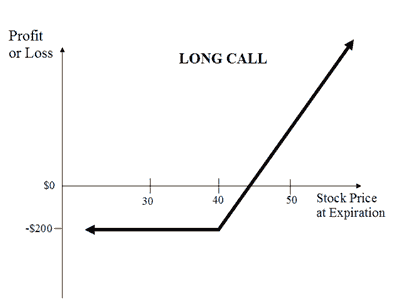 Payoff Diagram For Buying A Put
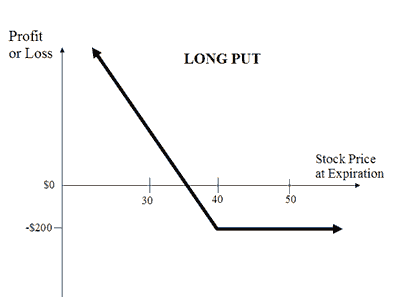 Summary Of Payoff Diagrams
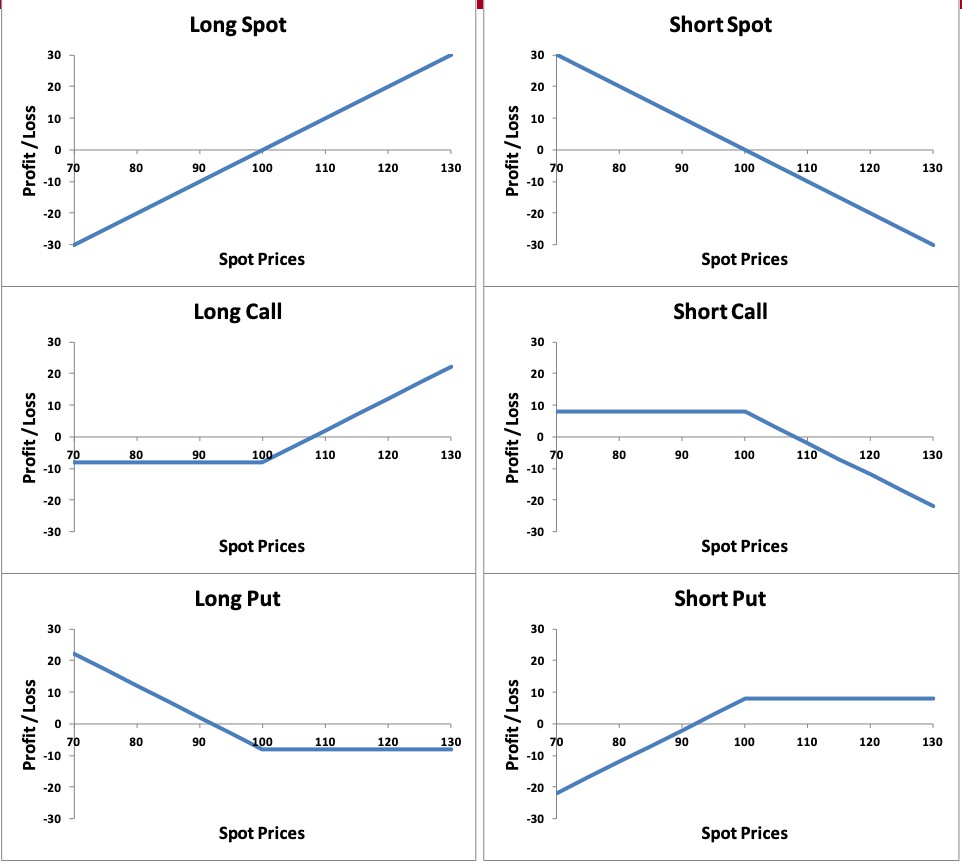 Concept of Moneyness
Options are heavily dependent on the concept of	moneyness – relative position of the price of the underlying asset with respect to the strike price of	the option
Concept of Moneyness
In the Money
If expiration were today, the option would have value
At the Money
Strike price = Spot price
Out of the Money
If expiration were today, the option would be worthless
Why People Trade Options
Leverage
Hedging – Protected downside risk
Speculation
Options Chain Table
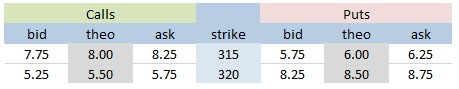 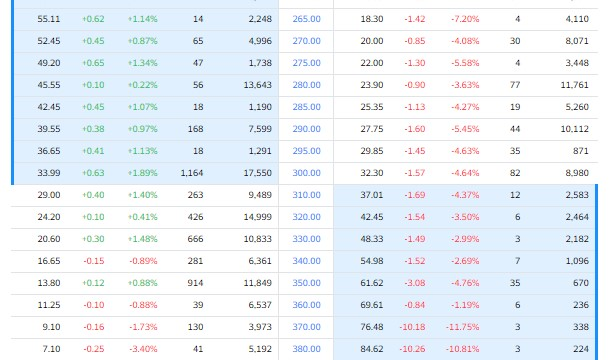 Should the right to buy for 300 and the right to sell at 300 be worth about the same, given the current stock price of 303.49?
Attendance: QFA and Excel
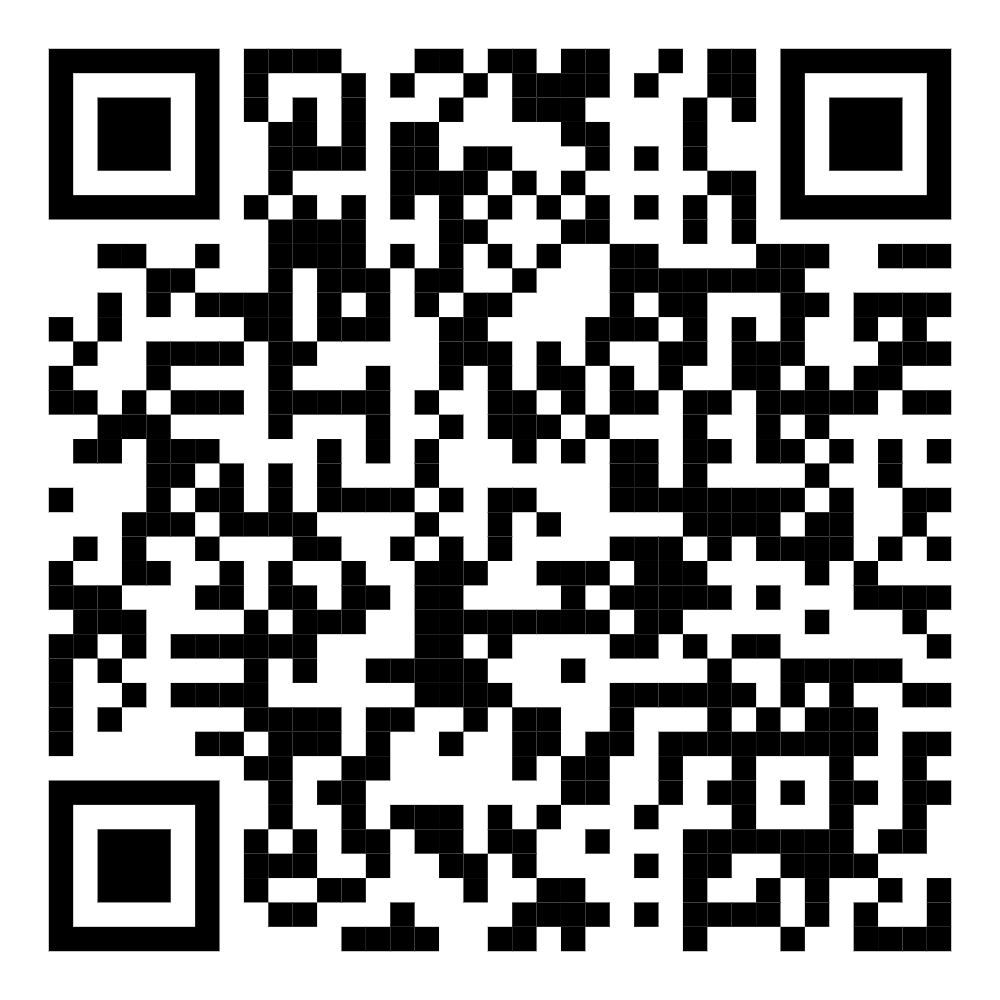 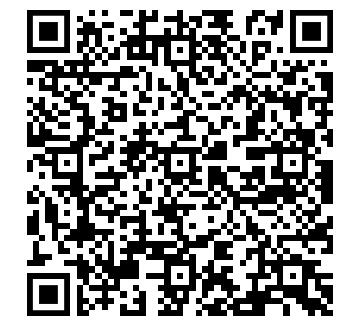 Future topics
Futures/Forwards
Options on Futures
Greeks
Different Strategies: Volatility Strategies
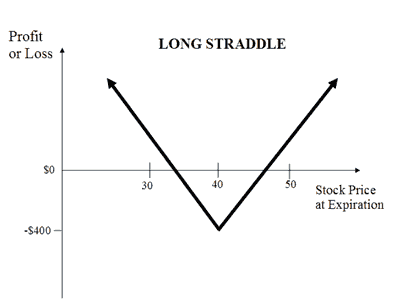 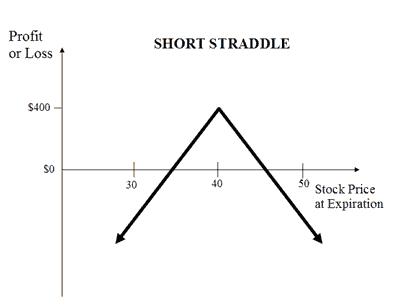 Different Strategies: Volatility Strategies
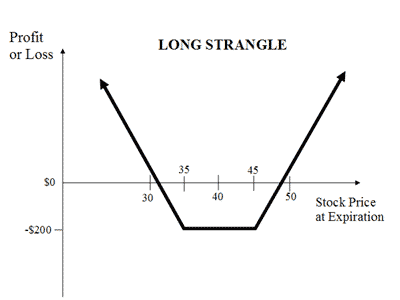 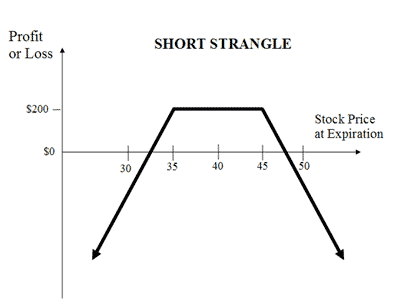 Different Strategies:
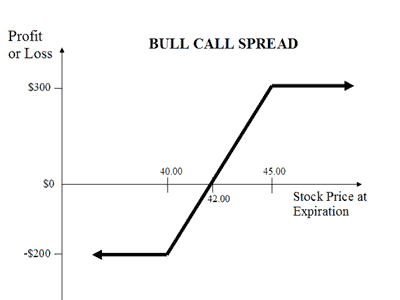 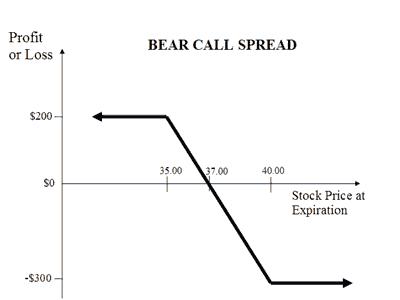 Pricing Exercise
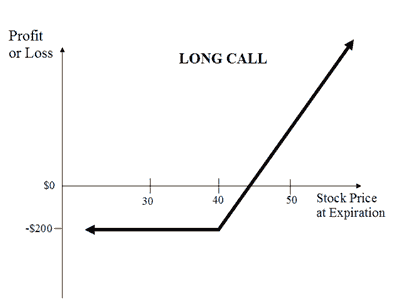 How much do you think a call option should be priced if…
Strike price is 40
Price of underlying is 50
Expiration date is in a year
Pricing Exercise
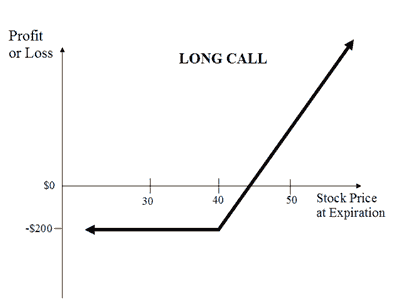 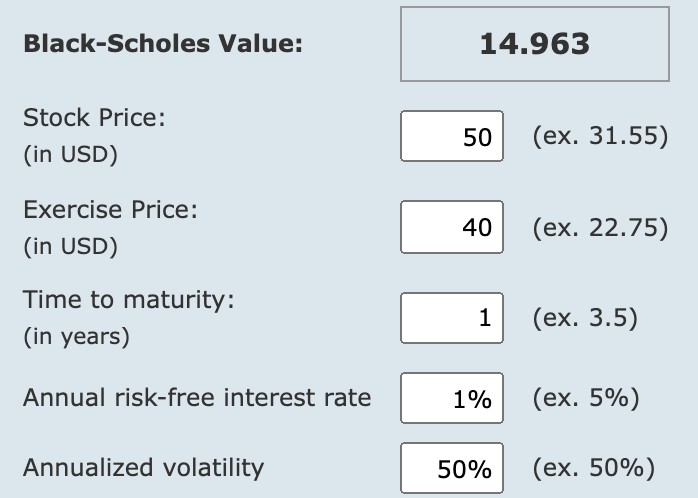 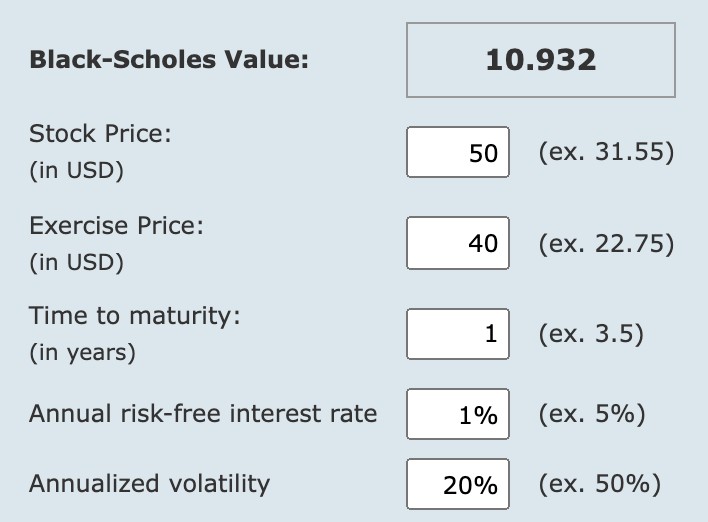 Pricing Exercise
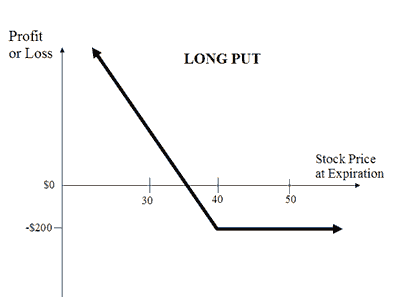 How much do you think a put option should be priced if…
Strike price is 40
Price of underlying is 40
Expiration date is in a year
Pricing Exercise
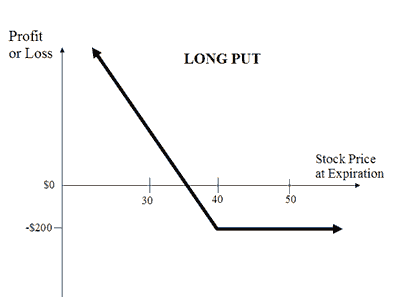 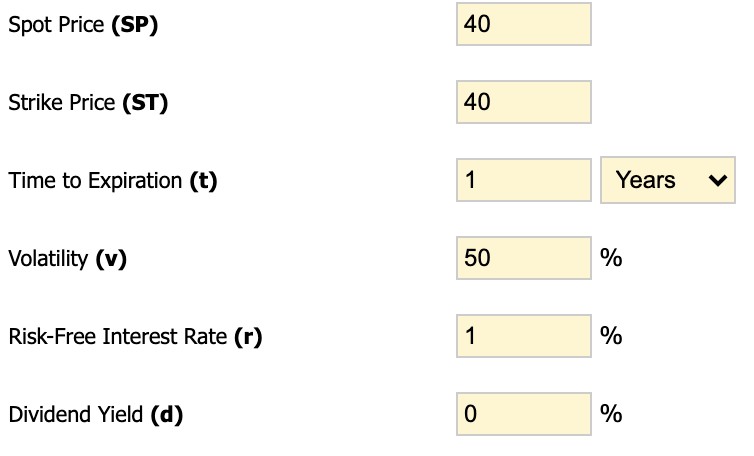 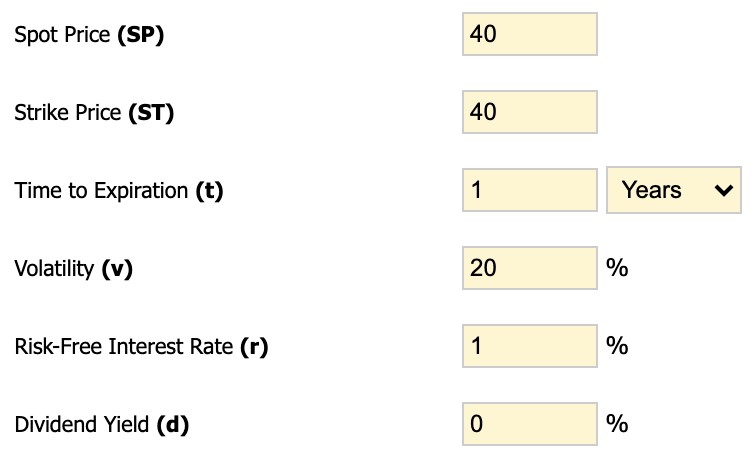 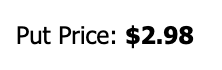 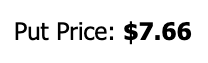 Pricing Relationships
Max[0, S-K] <= C
C(KL) > C(KH)
C(t2) > C(t1)

Max[0, K-S] <= P <= K
P(KL) < P(KH)
P(t2) > P(t1)
S, K = spot price, strike price
KL, KH = lower strike, higher strike
T1, T2 = shorter maturity, longer maturity
Impact of Each Variable
What happens to the cost of a call option when the following variables change?
Price of underlying increases…
Strike price increases…
Volatility increases…
Time increases…
Interest rates increase…
Dividends increase…
Impact of Each Variable
What happens to the cost of	a put option when the following variables change?
Price of underlying increases…
Strike price increases…
Volatility increases…
Time increases…
Interest rates increase…
Dividends increase…
Put-Call Parity
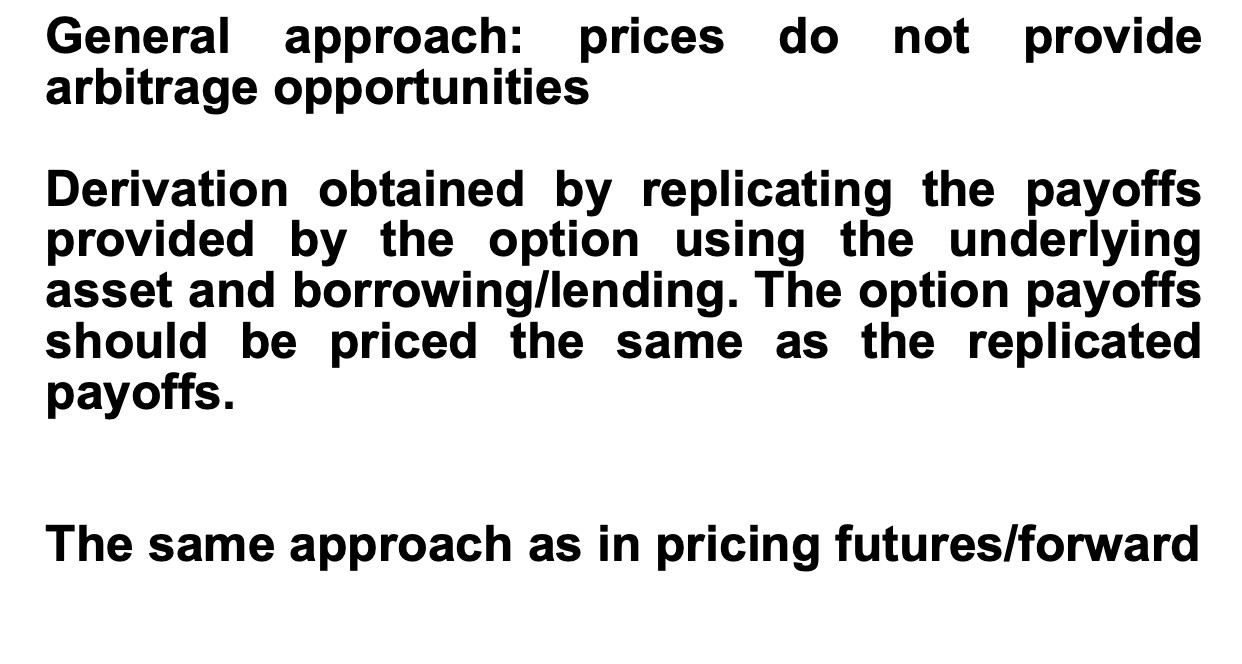 Put-Call Parity
Defines the relationship between the price of a European put and European call of the same class (same strike/underlying asset/expiration date)
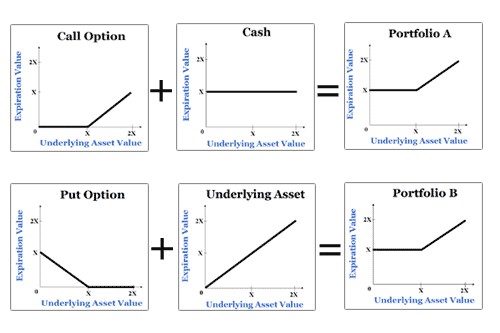